ՍԻՆԿՎԵՅՆ ՀՆԱՐ
Սինկվեյն հնարը կիրառվում է  
ուսուցանվող նյութի կարճ ամփոփման համար։
Եզրույթն առաջացել է 20-րդ դարի սկզբին անգլերեն cinquain բառից՝ ԱՄՆ-ում ճապոնական պոեզիայի ազդեցության տակ։ Սինքվինի ձևը մշակել է ամերիկացի բանաստեղծուհի Ադելաիդա Կրապսին։
Այն 5 տողից բաղկացած չափածո կամ արձակ տեքստ է, որն ուղղված է սովորողների քննադատական մտածողության զարգացմանը։ 
Սինկվեյն կազմելը համեմատաբար քիչ ժամանակ է խլում և հանդիսանում է փոխաբերական խոսքի զարգացման արդյունավետ միջոց։
Սինկվեյնի արտաքին տեսքը 
հիշեցնում է եղևնու․
1 բառ
2 բառ
3 բառ
4 բառ
1 բառ
Սինկվեյնի կառուցման կանոնները
Տող
1 բառ՝ պարտադիր գոյական, թեման։
Տող
2 բառ՝ պարտադիր ածական, բացահայտում է հիմնական թեման։
Տող
3 բառ՝ պարտադիր բայ, նկարագրում է թեմայի շուրջ գործողություններ։
Արտահայտություն կամ միտք, որով աշակերտն արտահայտում է իր վերաբերմունքը թեմային։ Այն կարող է լինել  թեմայի շուրջ որևէ թևավոր արտահայտություն, ասացվածք, մեջբերում, աֆորիզմ և այլն։
Տող
1 բառ, որն ամփոփում է։ Դա կարող է լինել թեմայի հոմանիշ։
Տող
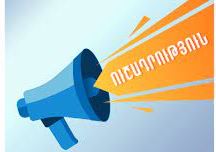 Syncwine գրելու կանոնների խստիվ պահպանումն անհրաժեշտ չէ: Օրինակ՝ չորրորդ տողում տեքստը բարելավելու համար կարող եք օգտագործել երեք կամ հինգ բառ, իսկ հինգերորդ տողում՝ երկու բառ: Հնարավոր են նաև խոսքի այլ մասերի օգտագործման դեպքեր։ Այն խթանում է                    				գաղափարը մի քանի բառով  				ներկայացնելու կարողությունների 			ձևավորմանը։
Աշակերտներից յուրաքանչյուրի կողմից նյութի ընկալման չափը հասկանալու համար խորհուրդ է տրվում անհատական աշխատանքը, սակայն կարելի է աշխատել նաև՝
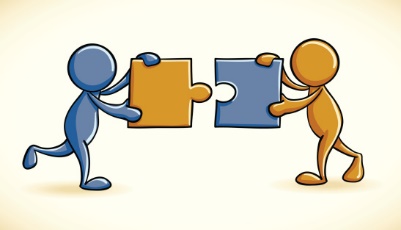 զույգերով
կամ խմբերով։
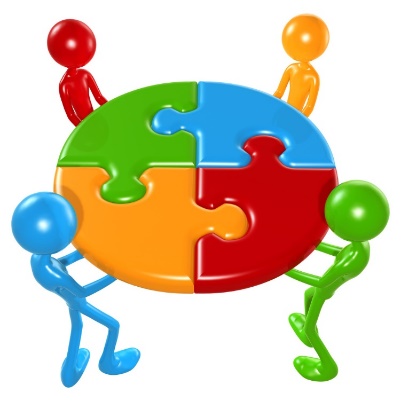 Սինկվեյն հնարը կարելի է կիրառել՝
ցանկացած առարկայի համար,
ցանկացած թեմաների համար,
ցանկացած տարիքի երեխաների համար,
դասի ցանկացած փուլում։
Առավելությունները
Խաղային գործունեություն է,
ուսումնասիրվող նյութի նկատմամբ հետաքրքրությունը մեծանում է,
զարգանում է քննադատական մտածողությունը,
խթանում է բանավոր խոսքի զարգացմանը,
զարգանում է վերլուծելու կարողությունը,
ունի պարզ կառուցվածք,
նպաստում է միջառարկայական կապի, (հատկապես հայոց լեզվի) զարգացմանը,
ունի համառոտ շարադրանք,
քիչ աշխատատար է,
երեխաների մեծ ներգրավվածություն,
խմբային աշխատանքի ժամանակ համագործակցություն,
արագ ստուգելու գործիք,
դասի համառոտագրման ձև է,
ձևավորող գնահատման գործիք,
մտքի թռիչքի մոտիվացիա․․․

Թերություններ
նյութի մակերեսային (ոչ լիարժեք) ստուգում:
Կարողունակությունների ձևավորում

լեզվական գրագիտություն և կարողունակություն,
սովորել սովորելու կարողունակություն,
ինքնաճանաչողական և սոցիալական կարողունակություն և այլն։
Սինկվեյնի օրինակ
ՀԱՄԱԿԱՐԳԻՉ
ԱՆՀԱՏԱԿԱՆ, ՄԵԾ
ՊԱՀՊԱՆՈՒՄ, ՄՇԱԿՈՒՄ, ՓՈԽԱՆՑՈՒՄ
ԱՌԱՆՑ ՀԱՄԱԿԱՐԳԻՉ ԿՅԱՆՔ ՉԿԱ
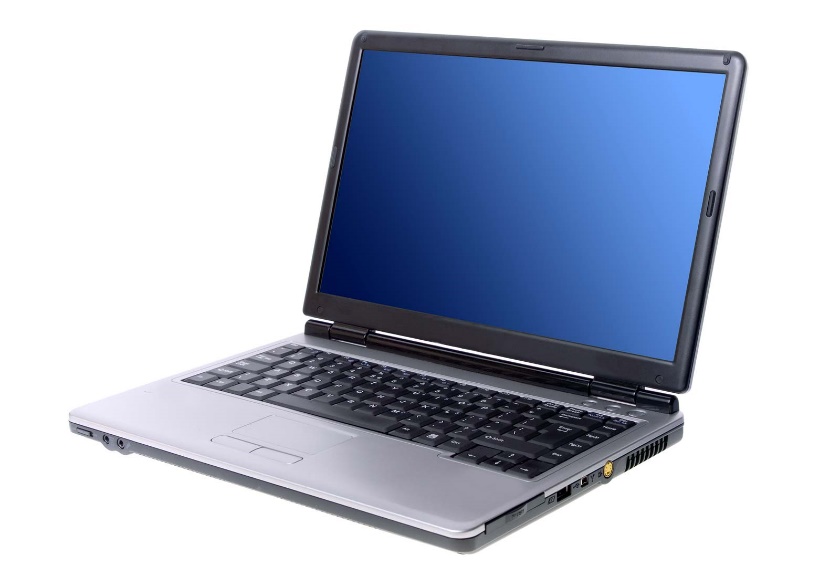 ՀԱՇՎԻՉ
Պատրաստեց՝
Կոտայքի մարզի  Ֆանտանի
 միջնակարգ դպրոցի
 ինֆորմատիկայի ուսուցիչ
Գայանե Կոստանդյանը
2022 թվական